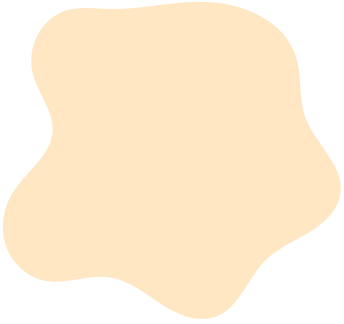 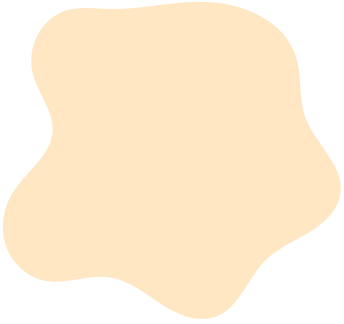 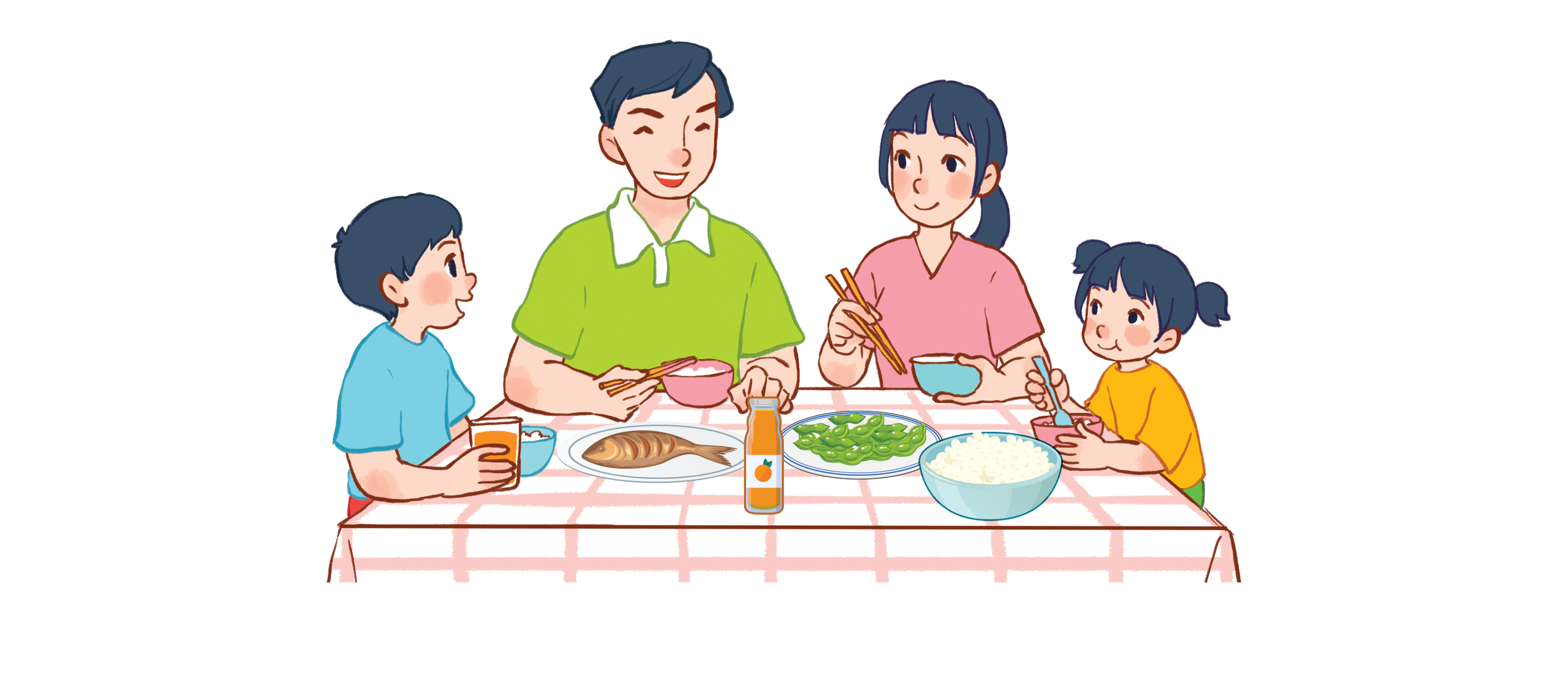 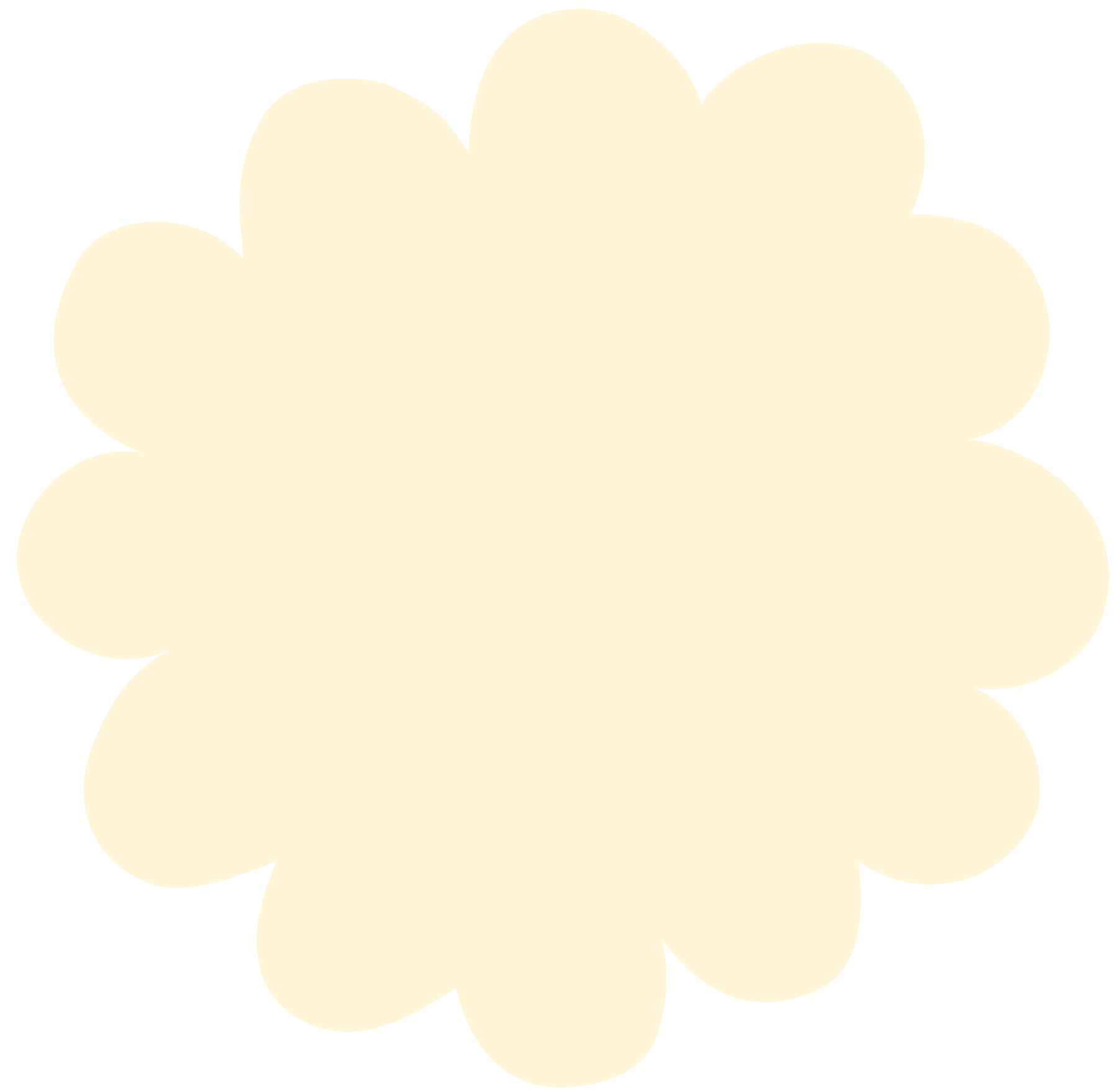 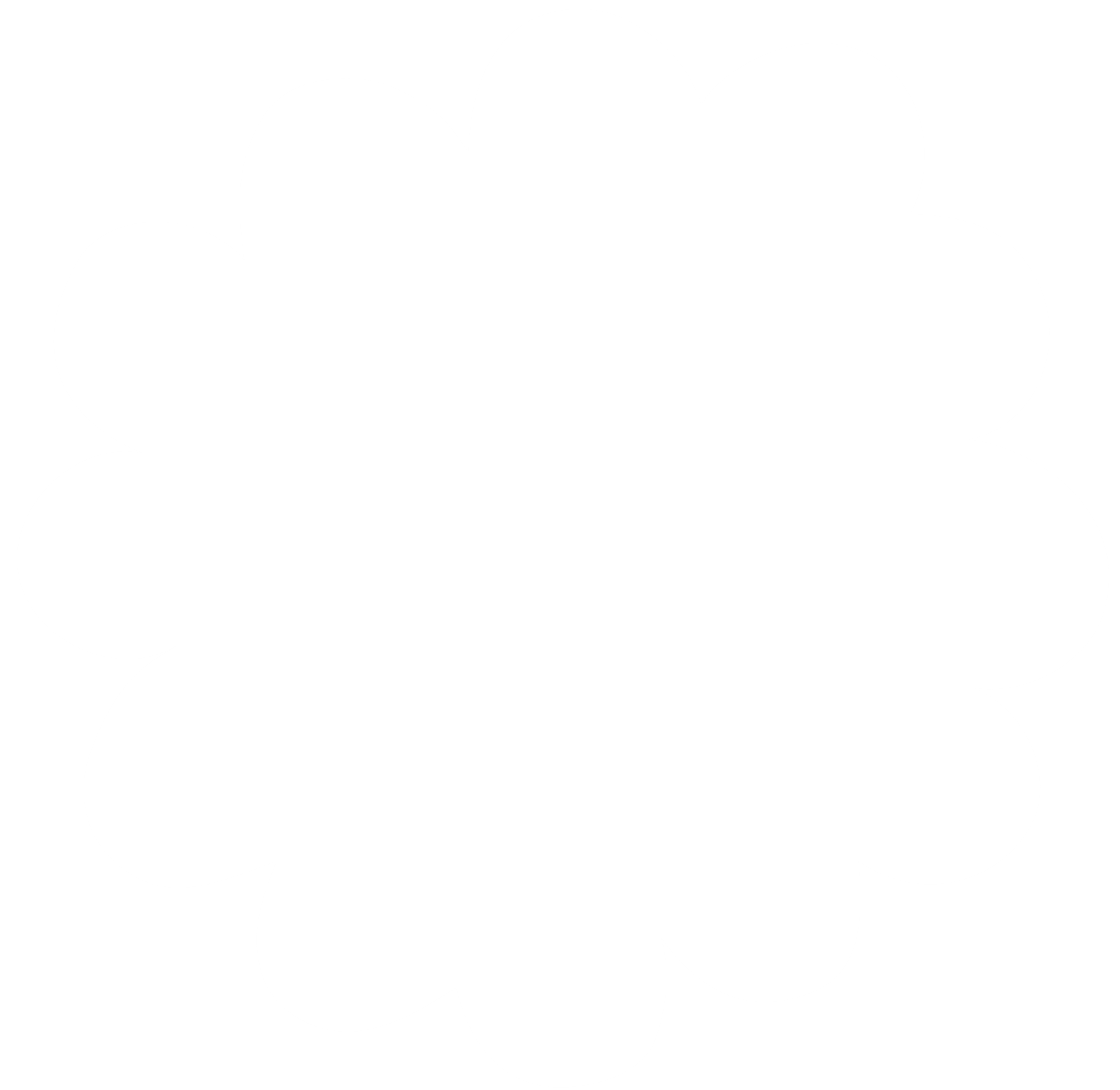 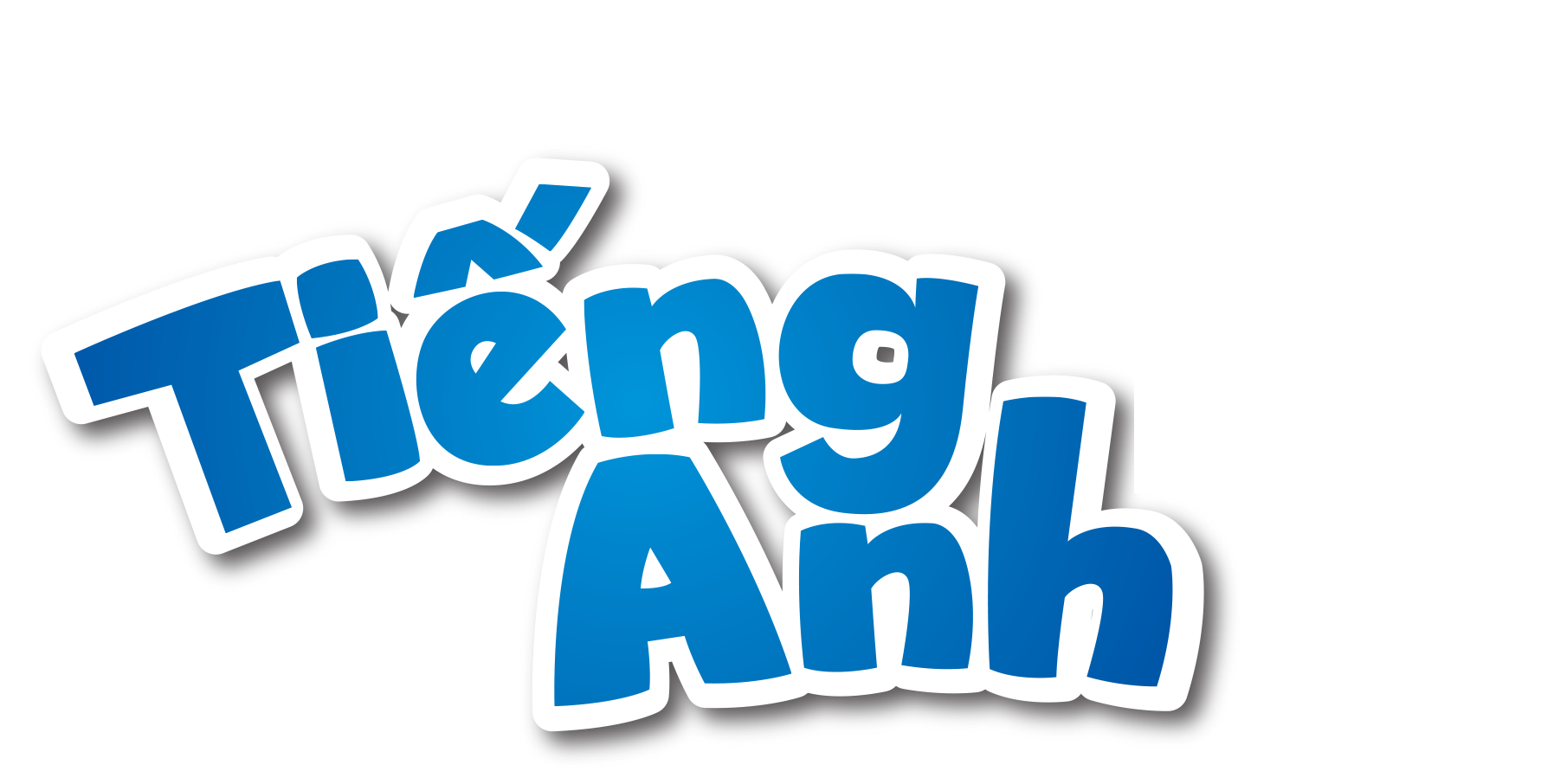 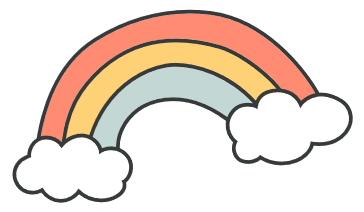 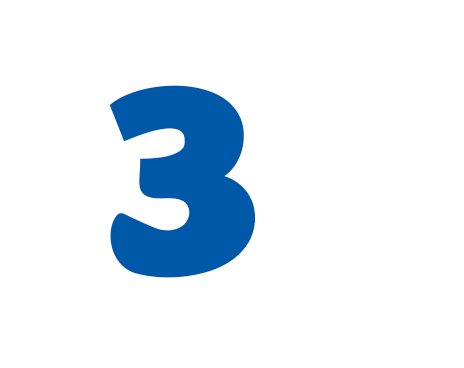 Unit 15
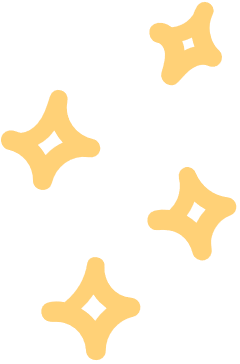 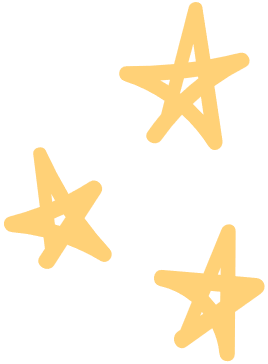 At the dining table
Lesson 1 - period 2
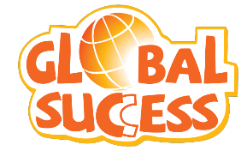 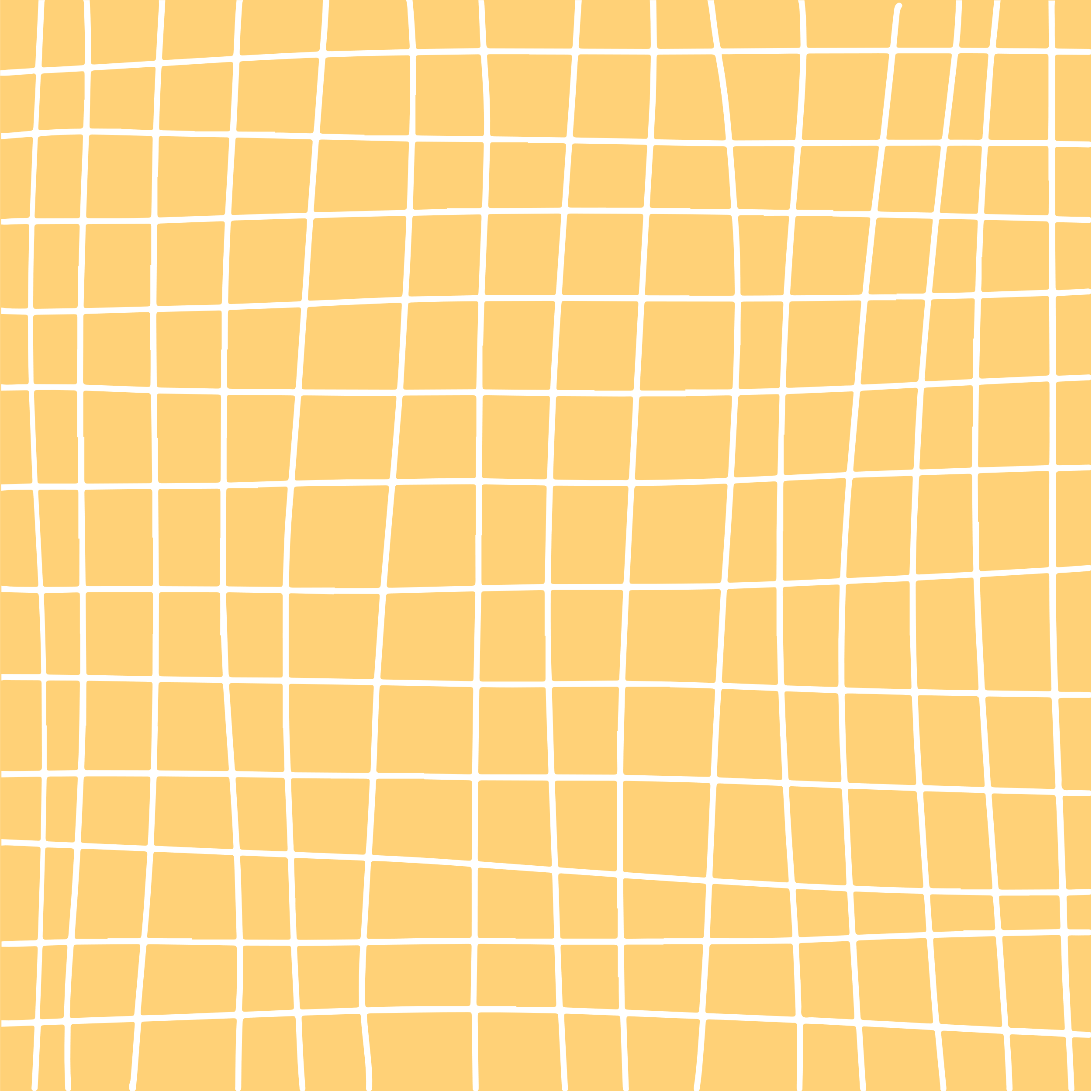 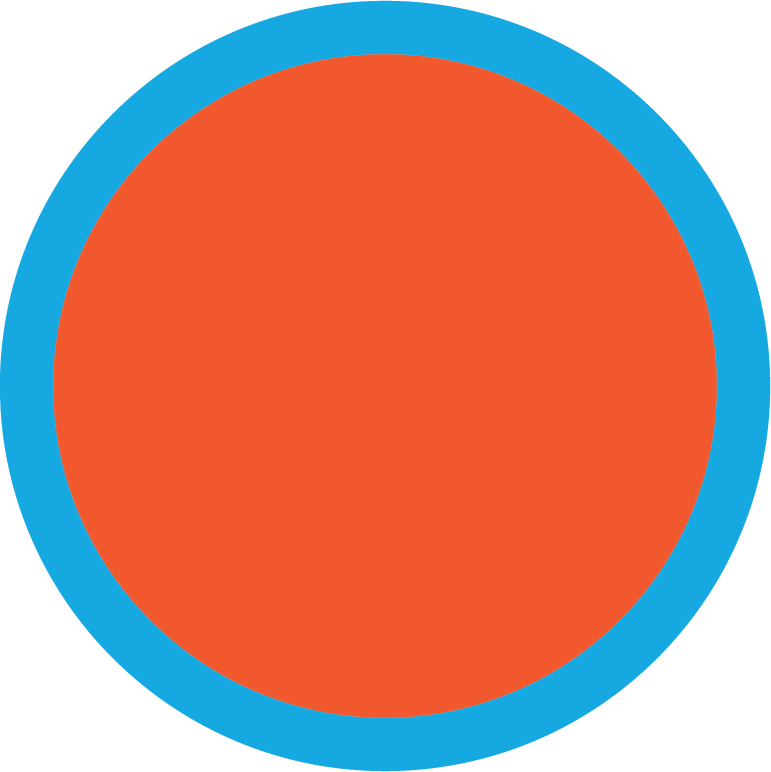 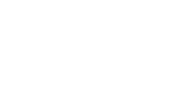 At the dining table
15
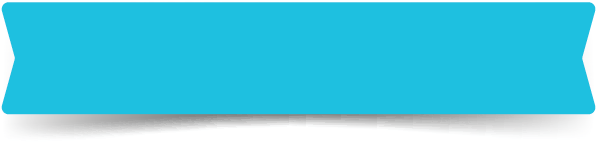 LESSON 1 – PERIOD 2
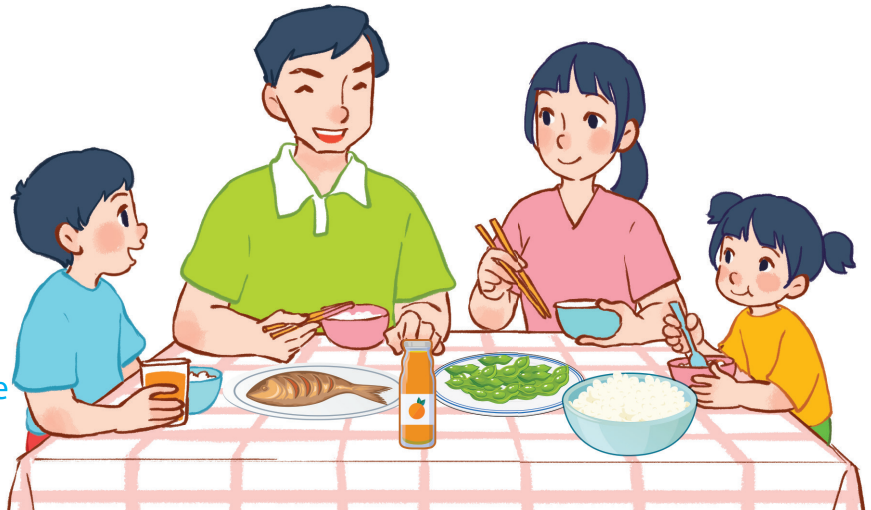 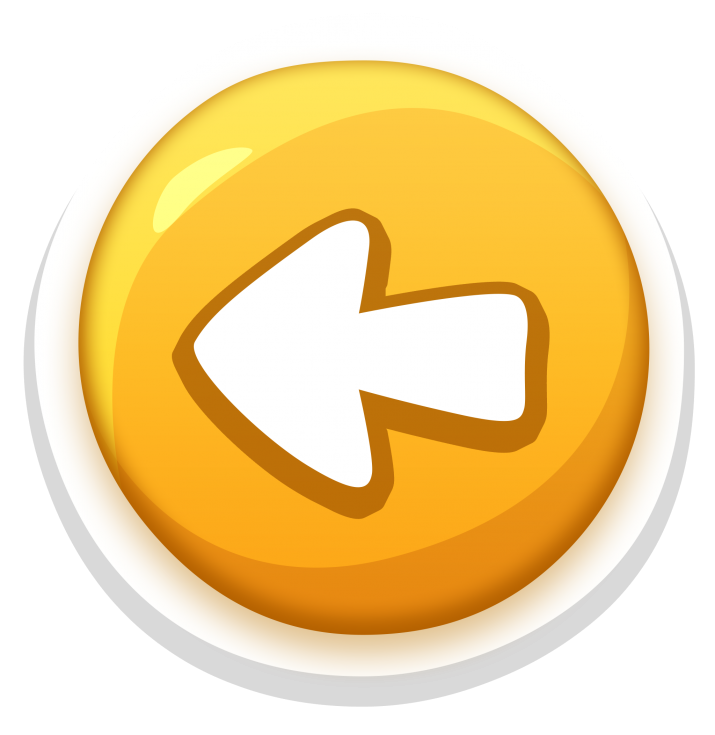 At the dining table
Warm-up 
and review
Look, complete and read.
Listen and tick.
Fun corner
and wrap-up
Let’s sing.
Team A
Team B
Warm-up 
and review
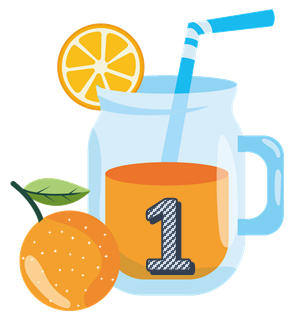 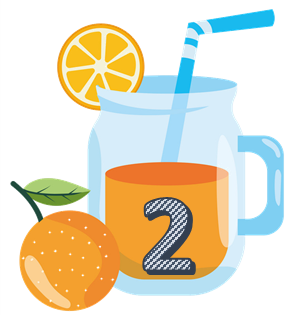 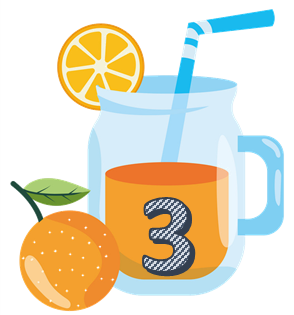 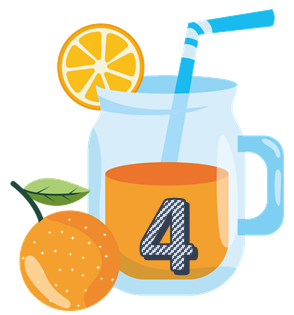 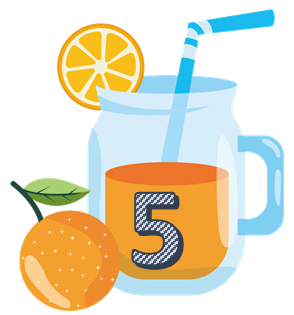 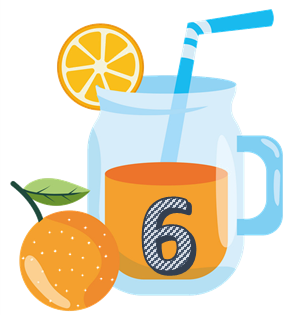 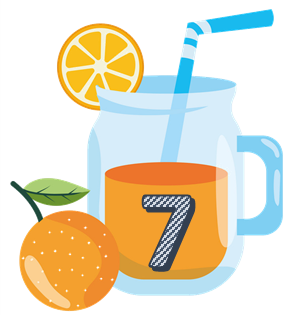 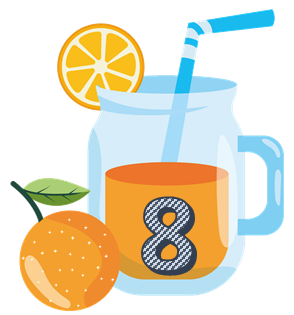 [Speaker Notes: Divide the class into 2 teams.
Each team chooses one jar mug of juice to go to the question. Have pupils look, read and choose the right option.
Click the score mug to get back to the menu for pupils to choose another question.
Pupils continue their turns until there is no mug left.]
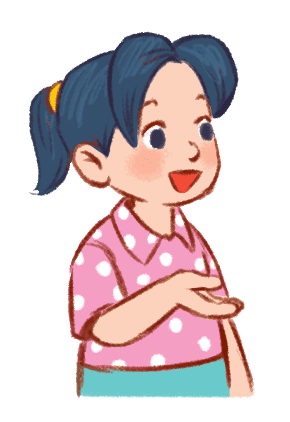 Would you like some ……………?
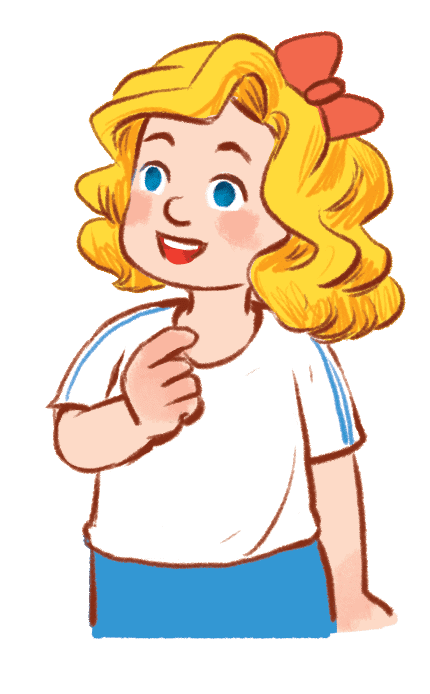 Yes, please.
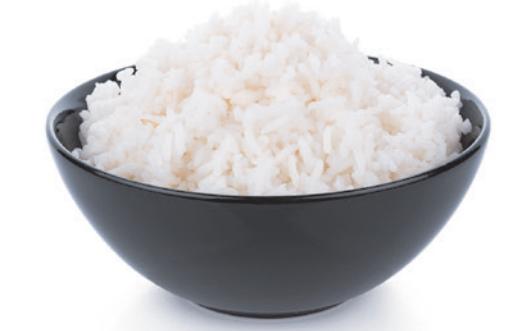 40
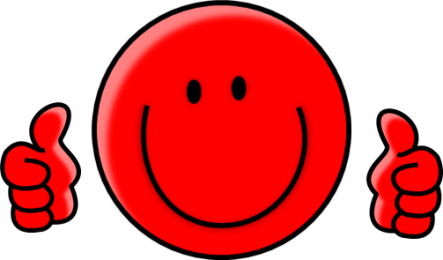 bread
rice
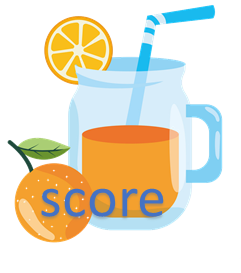 cake
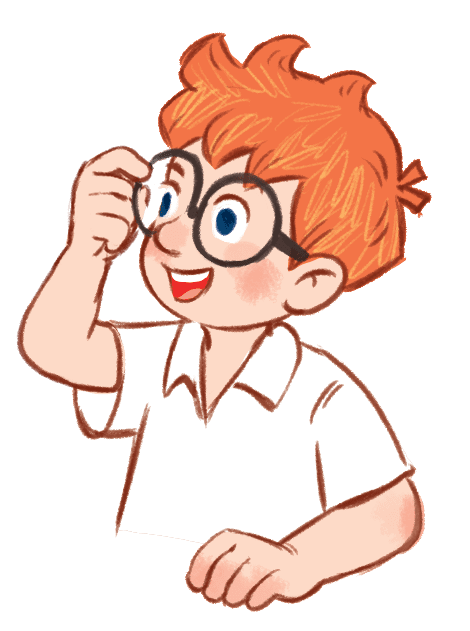 Would you like some ……………?
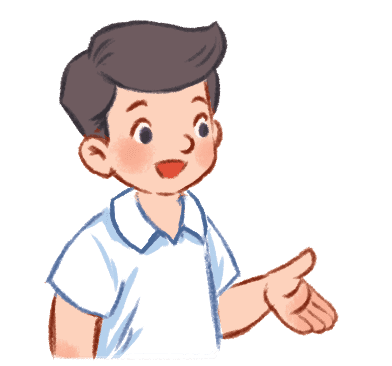 No, thanks.
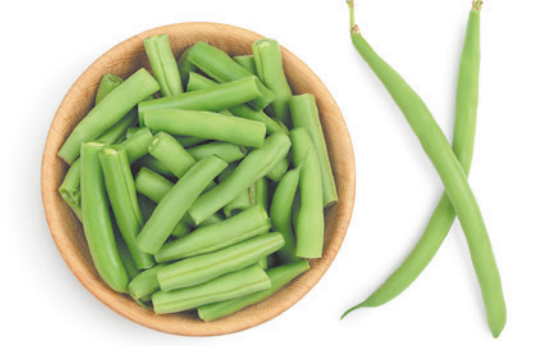 30
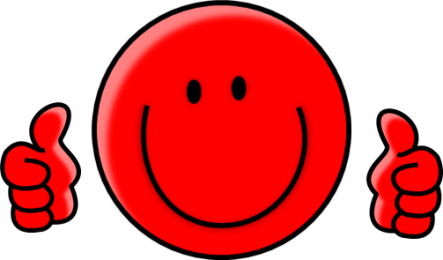 beans
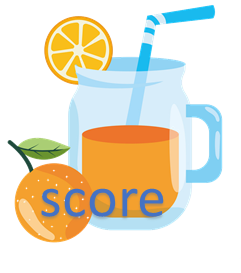 apples
pears
Would you like some ……………?
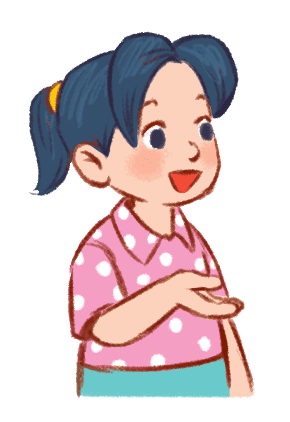 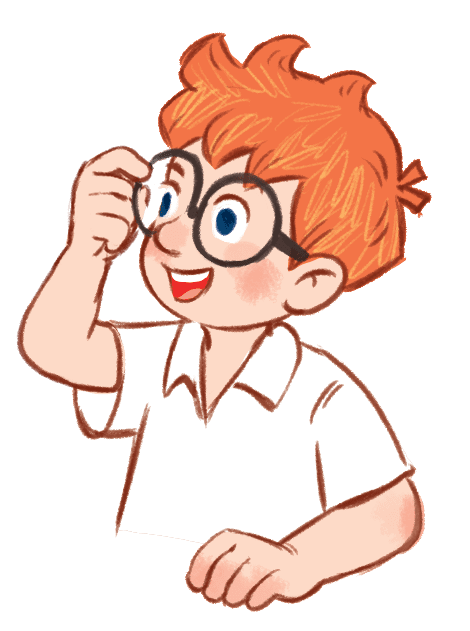 No, thanks.
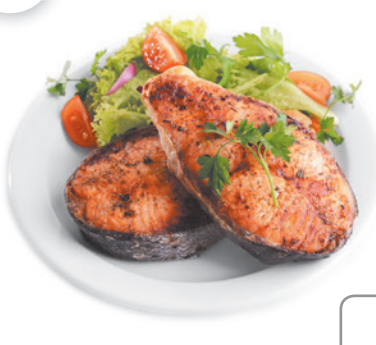 20
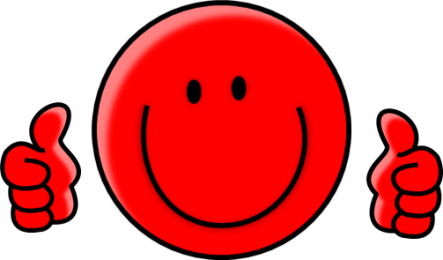 fish
meat
beans
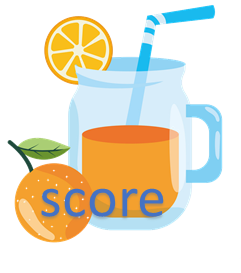 Would you like some ……………?
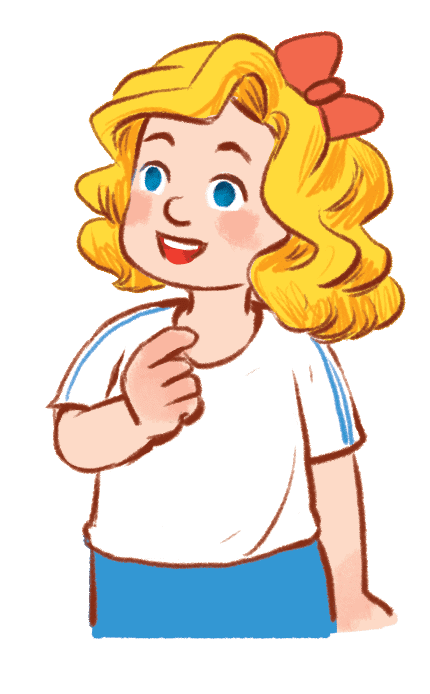 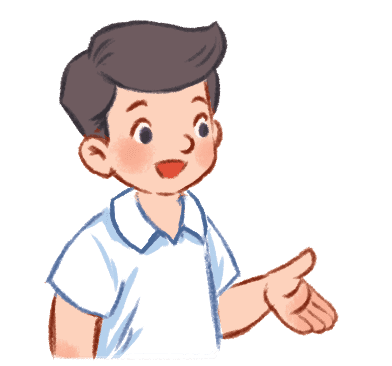 Yes, please.
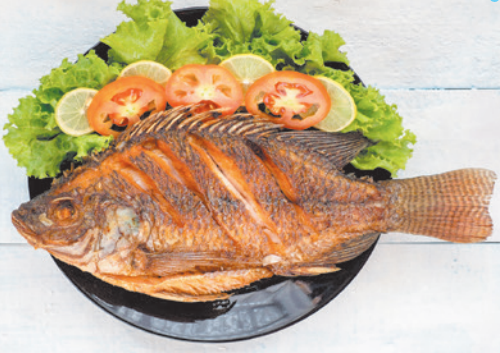 60
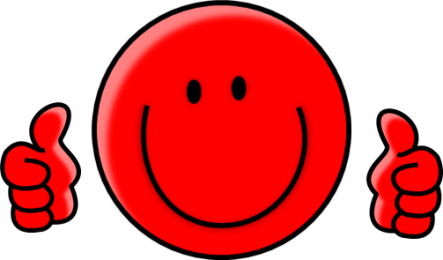 meat
fish
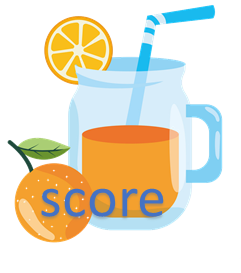 chicken
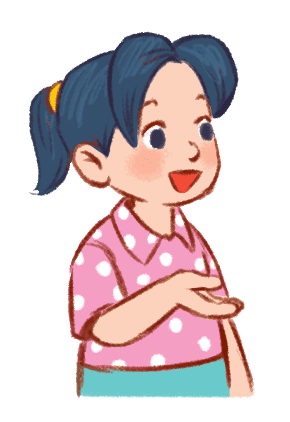 Would you like some ……………?
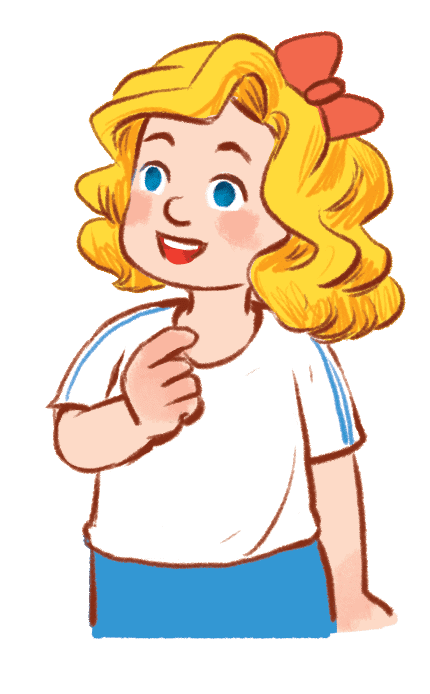 Yes, please.
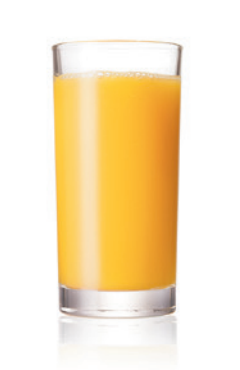 40
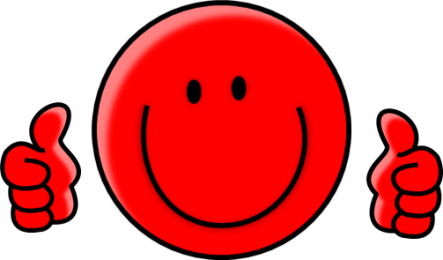 water
juice
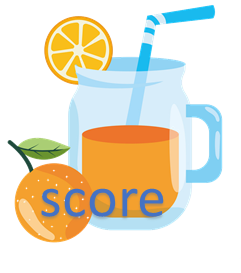 milk
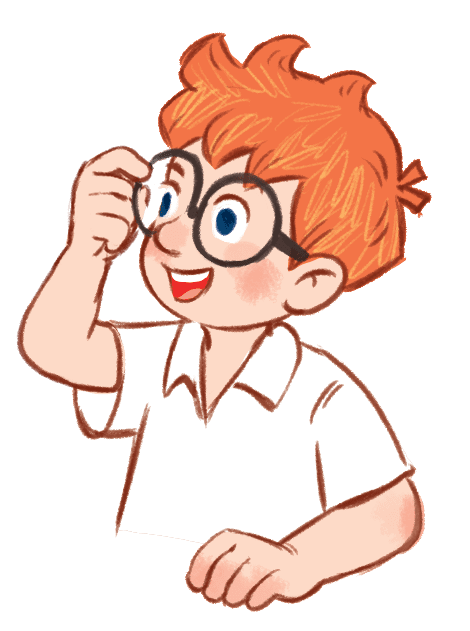 Would you like some ……………?
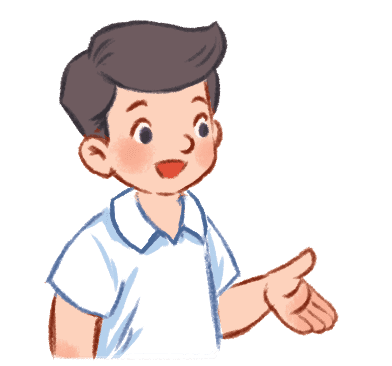 No, thanks.
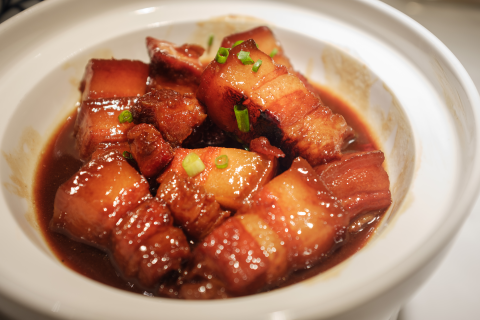 20
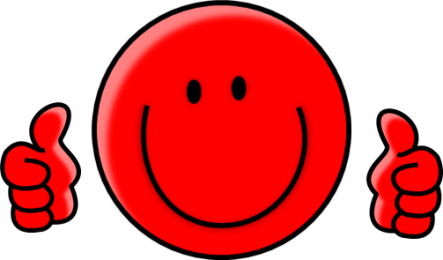 meat
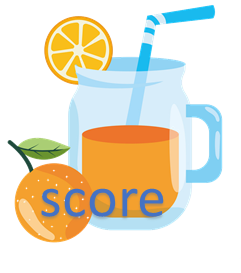 fish
chicken
Would you like some ……………?
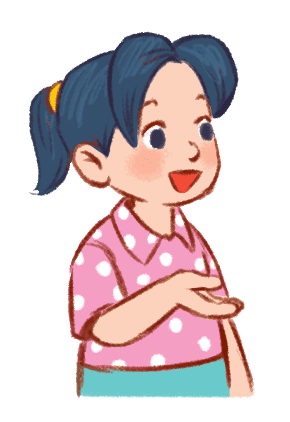 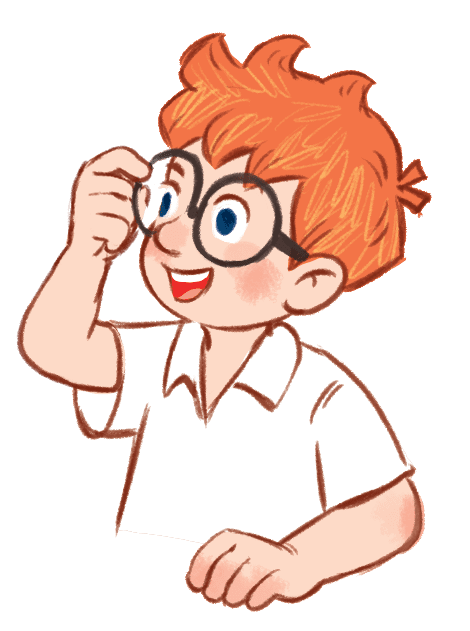 Yes, please.
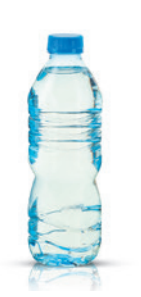 30
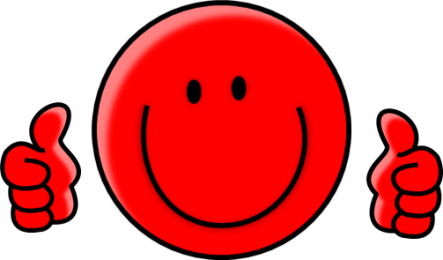 juice
water
milk
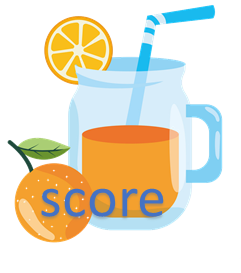 Would you like some ……………?
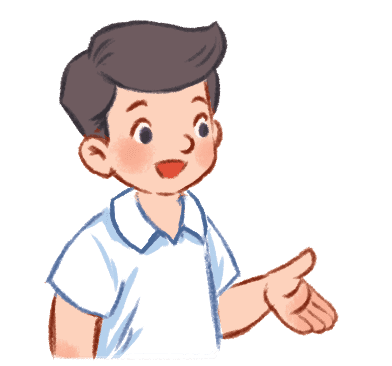 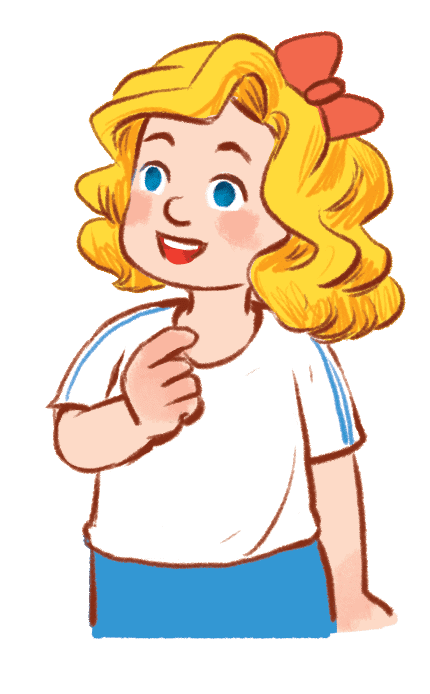 Yes, please.
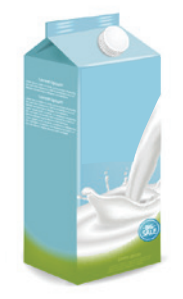 50
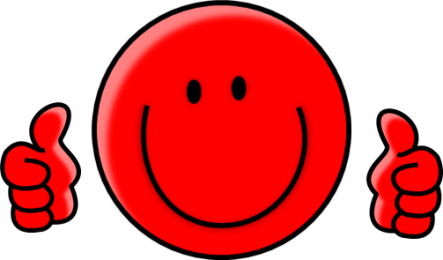 water
milk
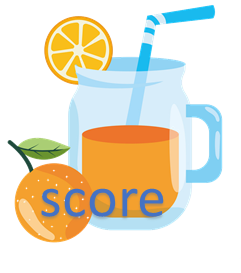 juice
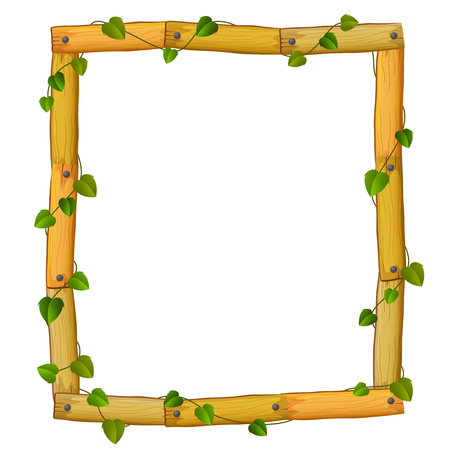 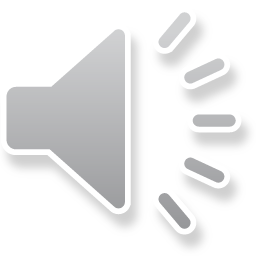 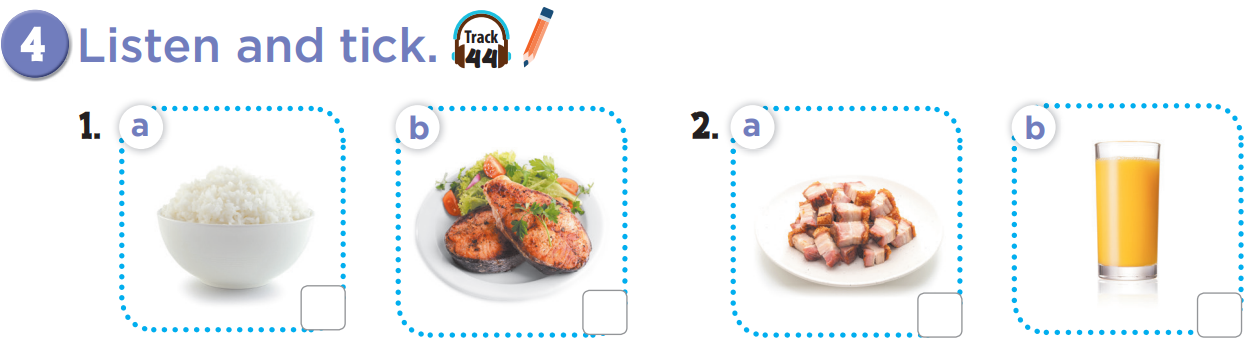 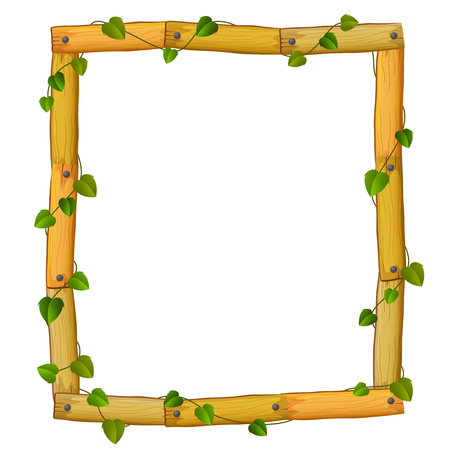 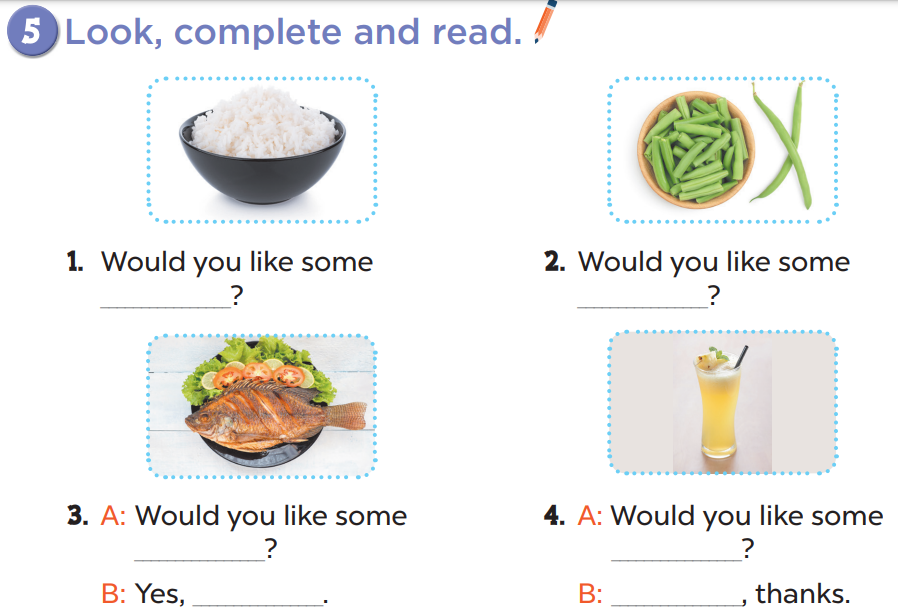 rice
beans
fish
juice
please
No
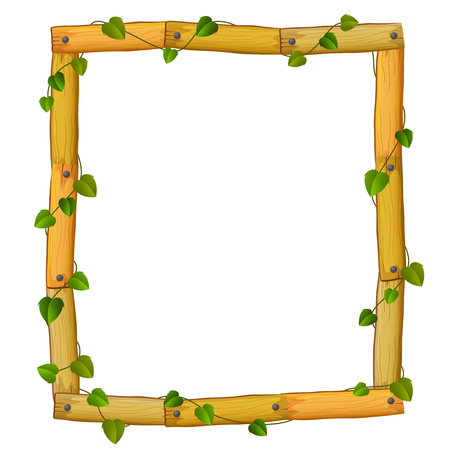 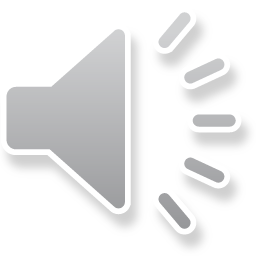 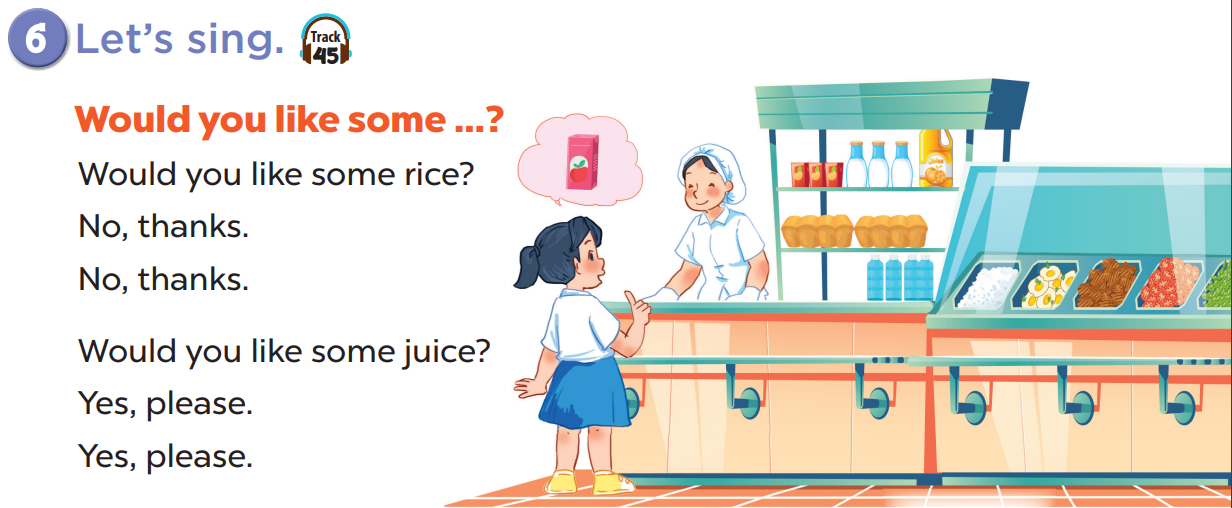 Team A
Team B
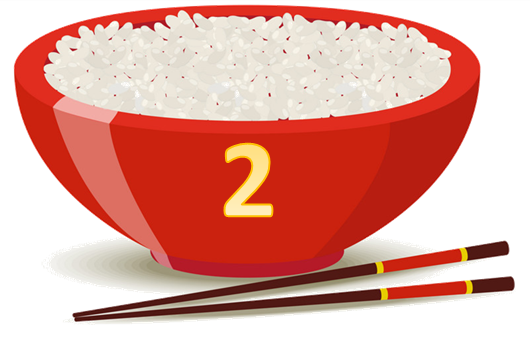 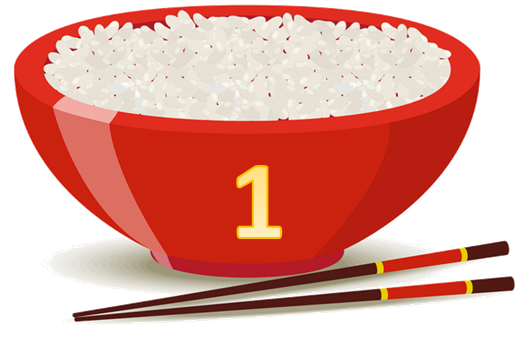 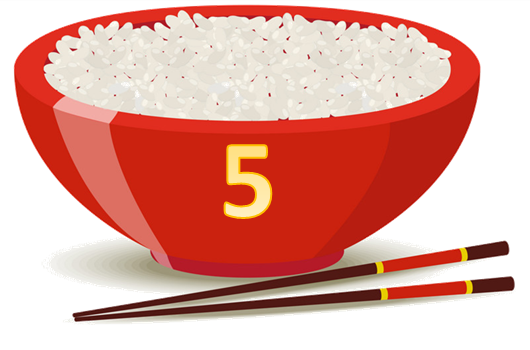 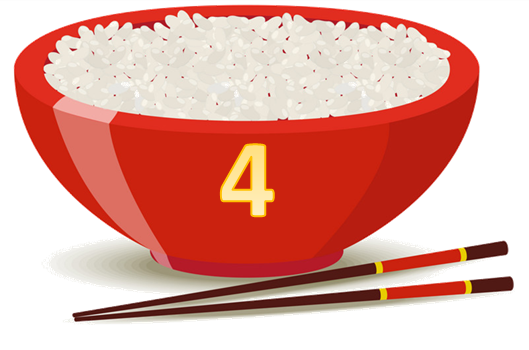 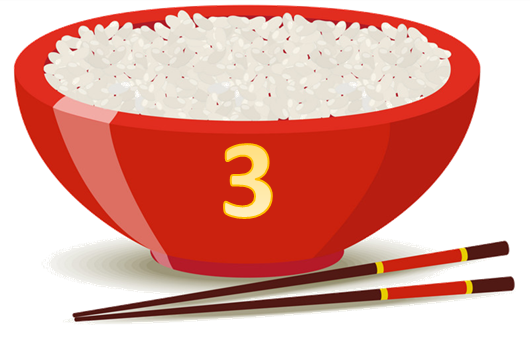 Fun corner
and wrap-up
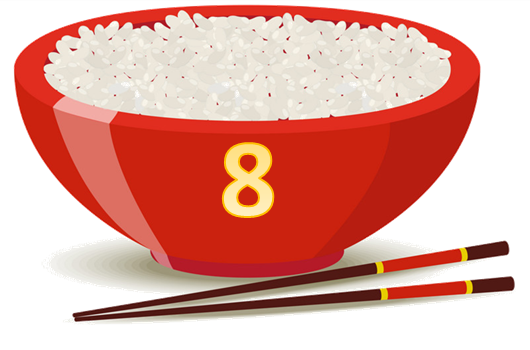 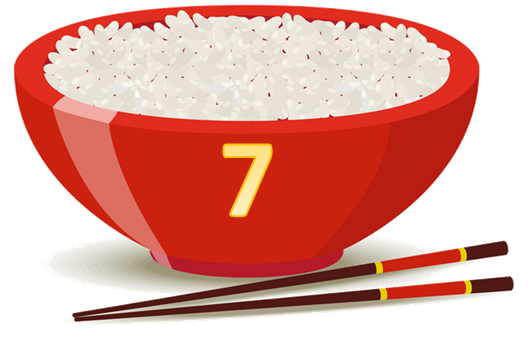 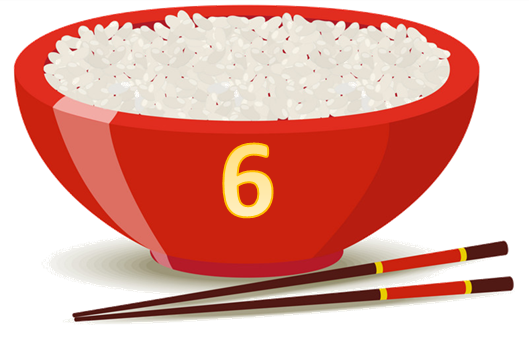 [Speaker Notes: Divide the class into 2 teams.
Each team chooses one bowl to go to the question. Have pupils look, read and choose the right option.
Click the ‘score’ bowl to get back to the menu for pupils to choose another question.
Pupils continue their turns until there is no bowl left.]
Listen and choose.
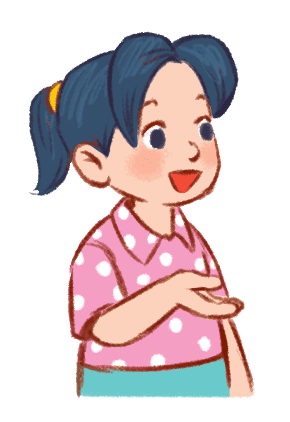 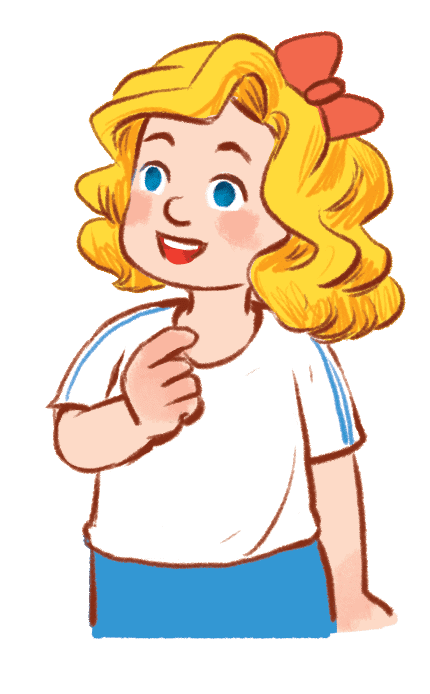 60
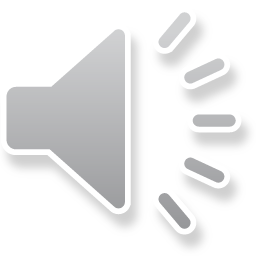 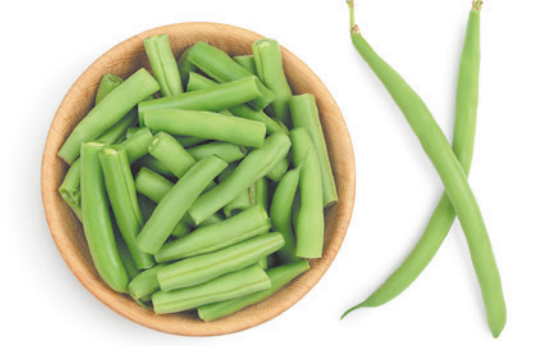 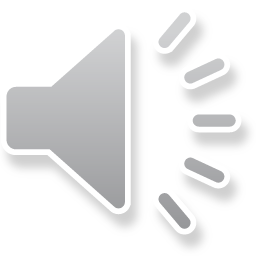 apples
beans
pears
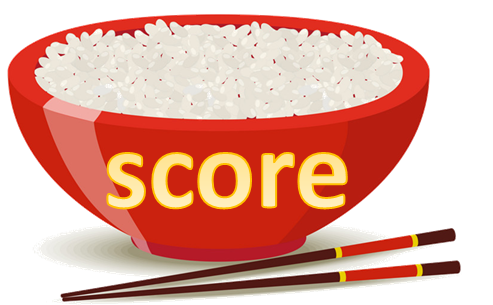 [Speaker Notes: Click the character on the left side to listen and choose the right options. Click the character on the right side to hear the answer.]
Listen and choose.
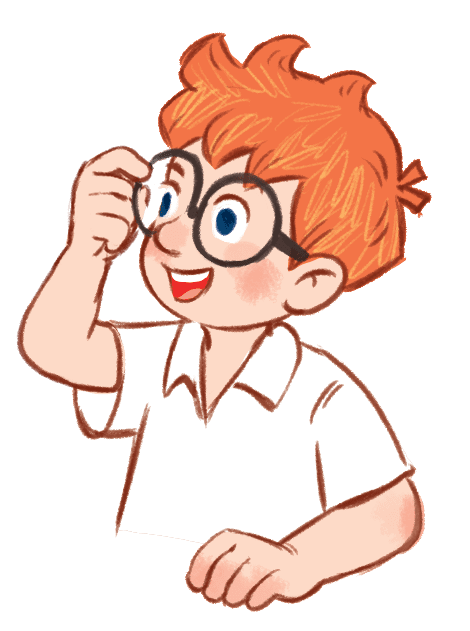 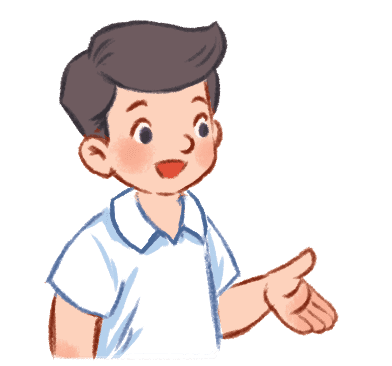 30
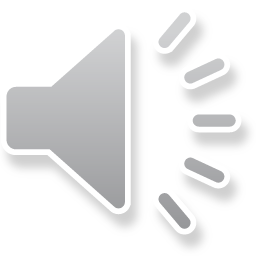 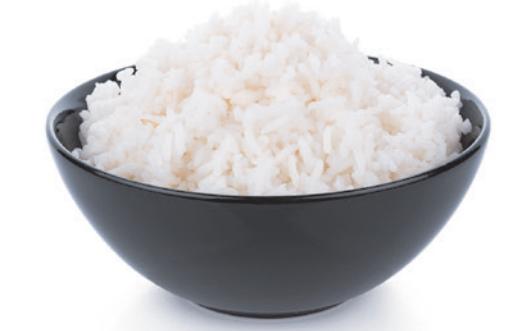 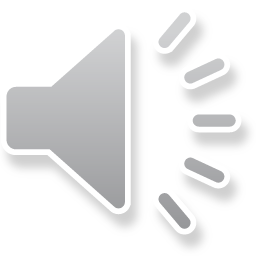 noodles
rice
soup
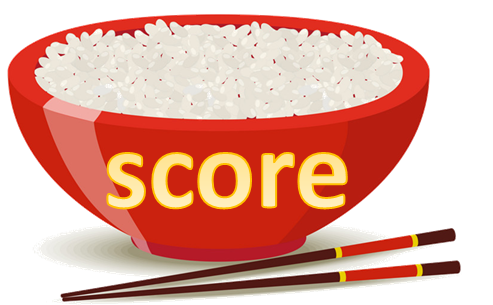 [Speaker Notes: Click the characters to listen and choose the right options.]
Listen and choose.
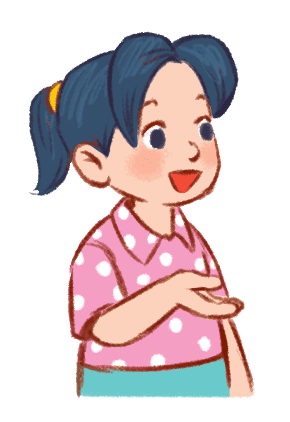 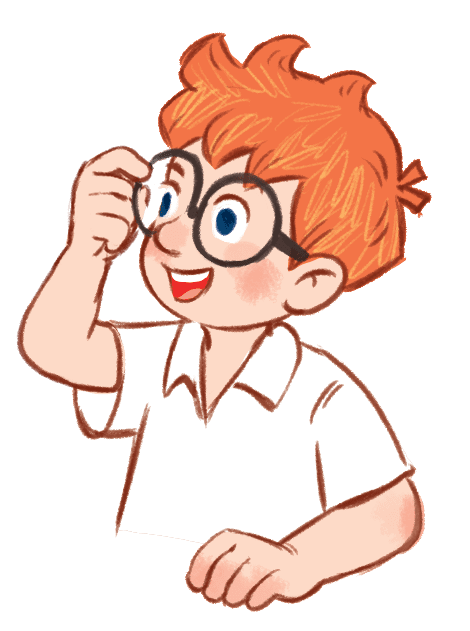 40
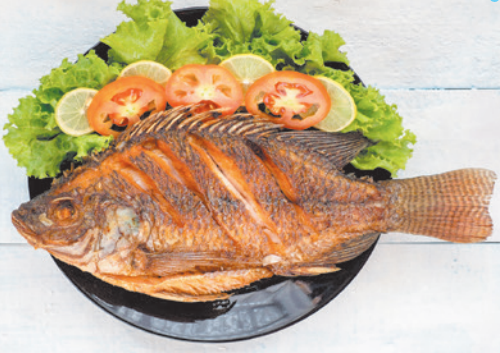 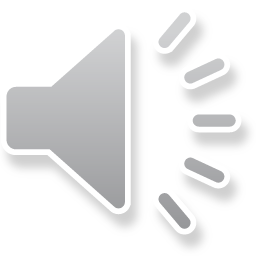 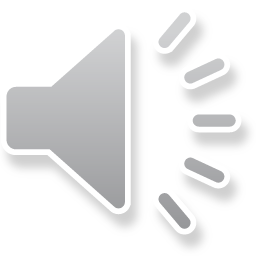 fish
meat
chicken
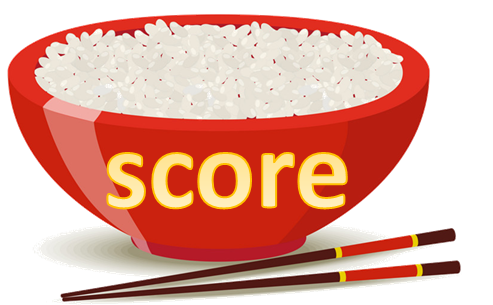 [Speaker Notes: Click the characters to listen and choose the right options.]
Listen and choose.
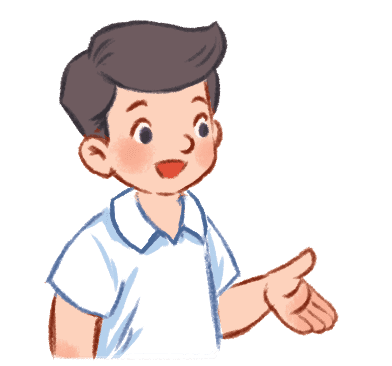 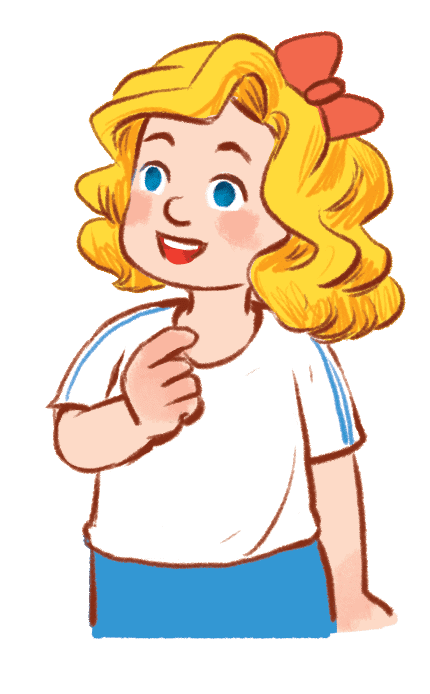 30
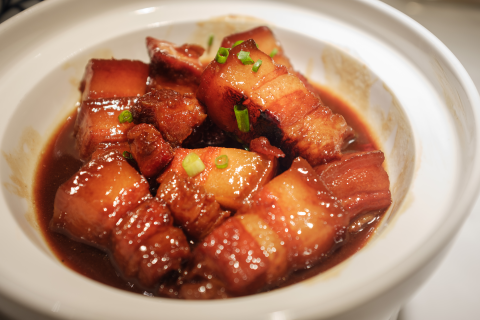 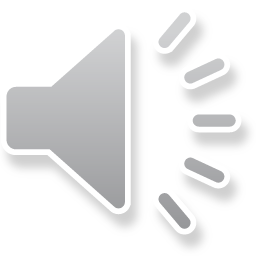 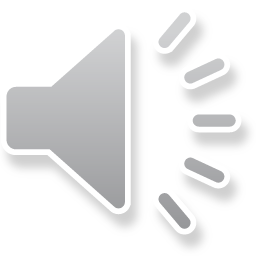 chicken
meat
fish
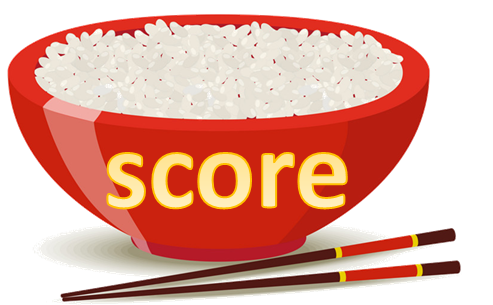 [Speaker Notes: Click the characters to listen and choose the right options.]
Listen and choose.
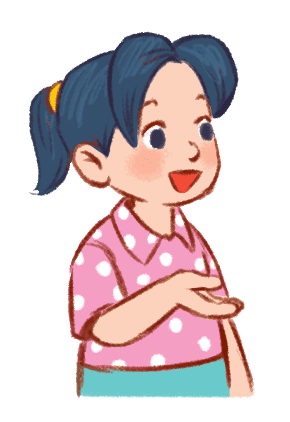 30
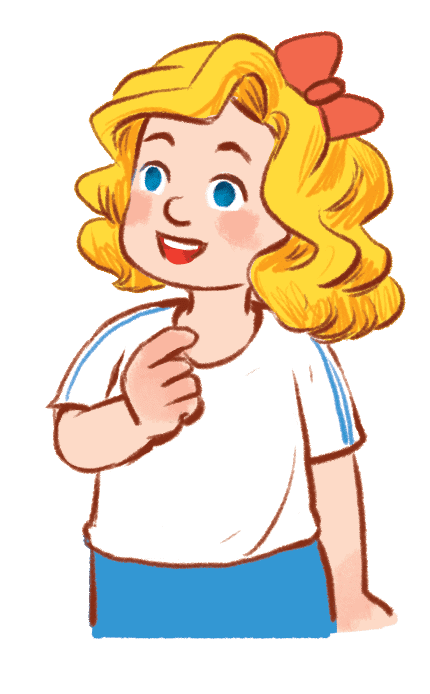 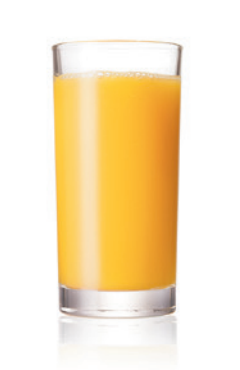 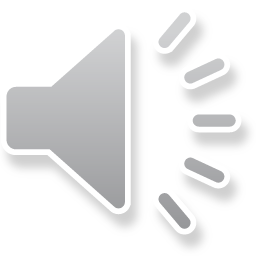 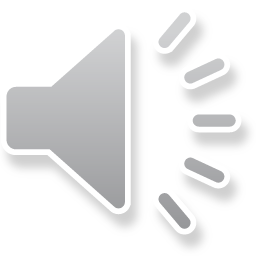 milk
juice
water
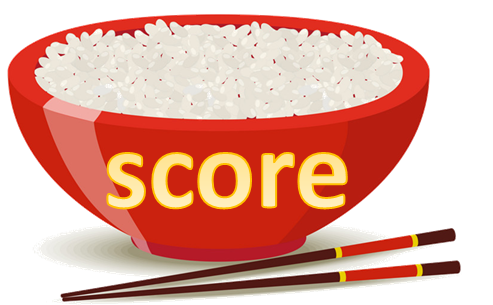 [Speaker Notes: Click the characters to listen and choose the right options.]
Listen and choose.
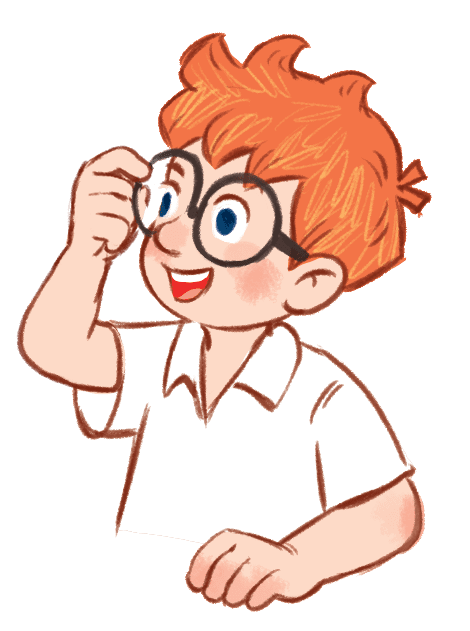 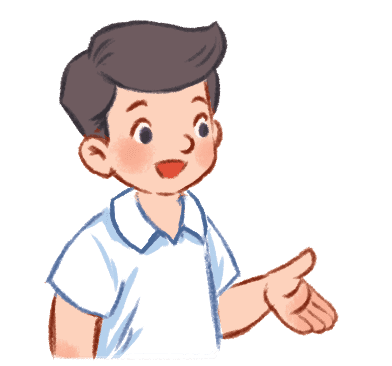 40
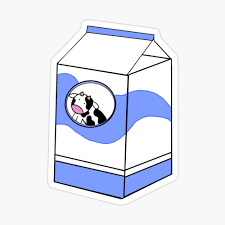 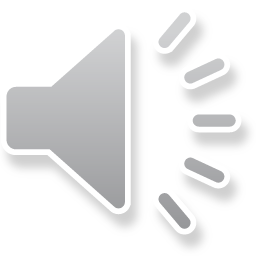 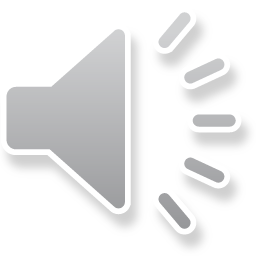 water
milk
juice
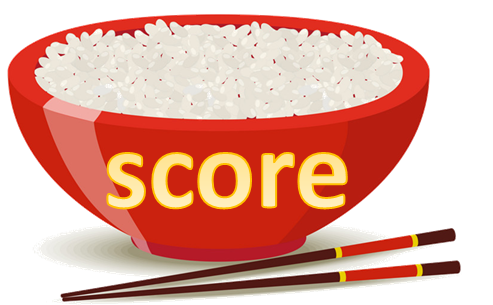 [Speaker Notes: Click the characters to listen and choose the right options.]
Listen and choose.
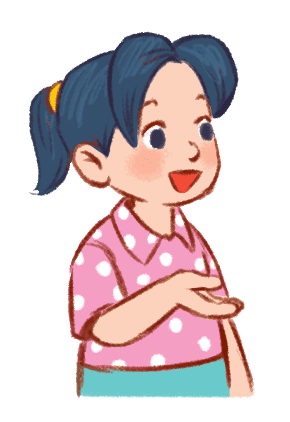 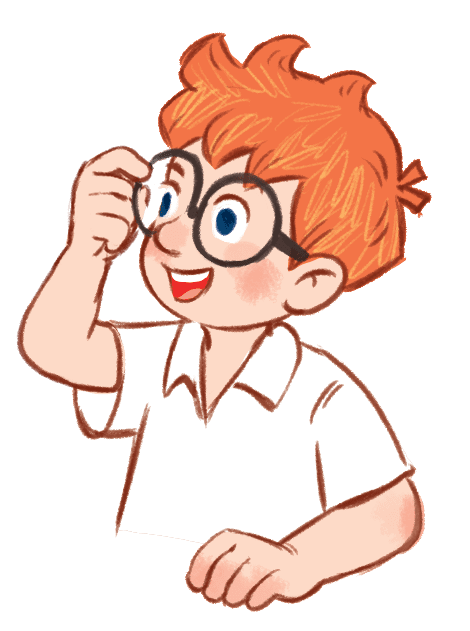 20
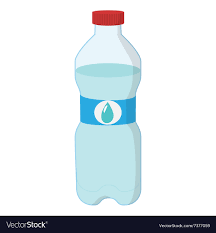 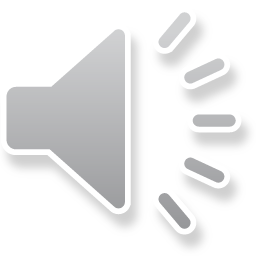 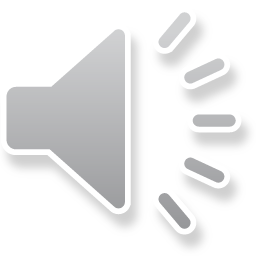 milk
juice
water
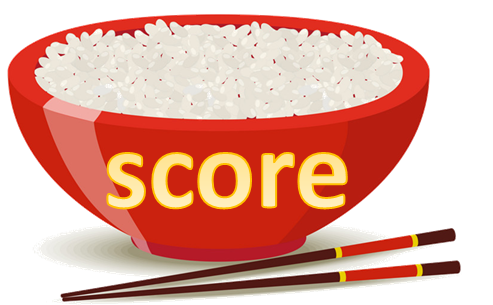 [Speaker Notes: Click the characters to listen and choose the right options.]
Listen and choose.
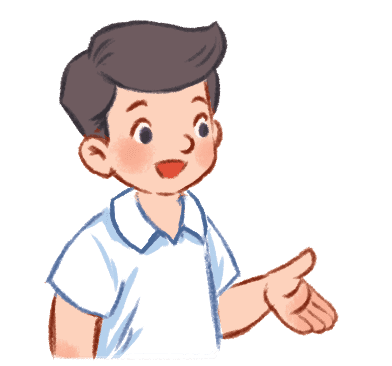 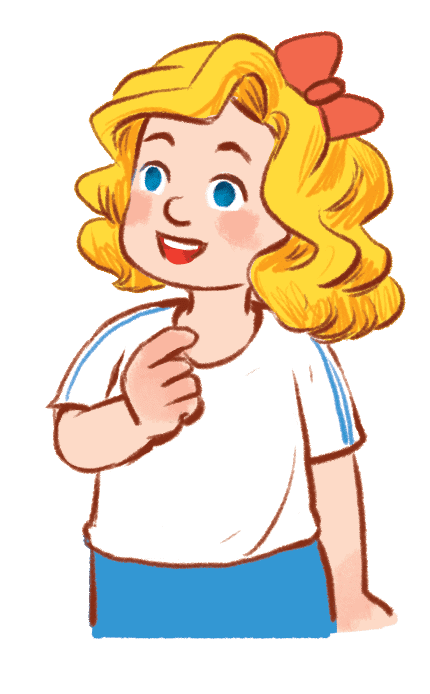 10
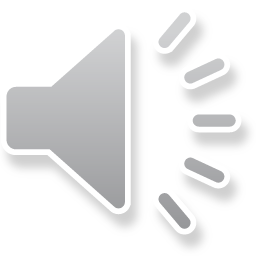 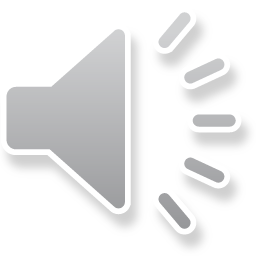 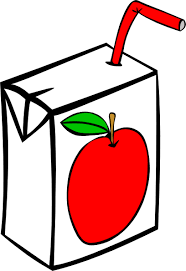 water
apple juice
milk
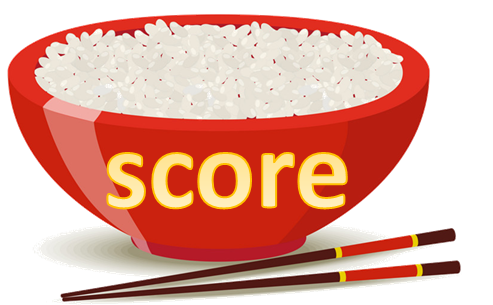 [Speaker Notes: Click the characters to listen and choose the right options.]